Mi padre se afeita
Mi padre…
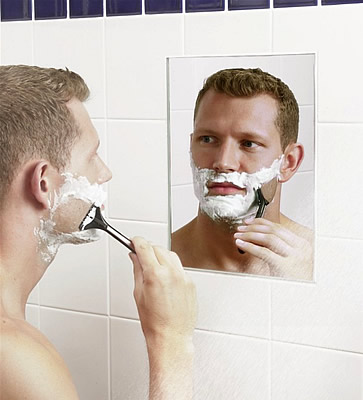 Se afeitan
Mis hermanas usan la navaja y ellas…
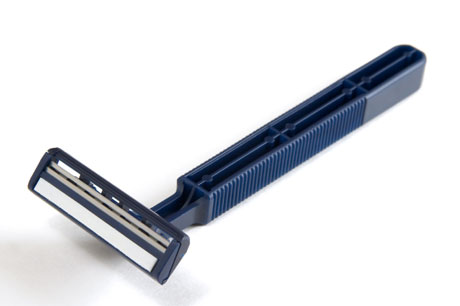 Se baña
Pepito está en la bañera y él…
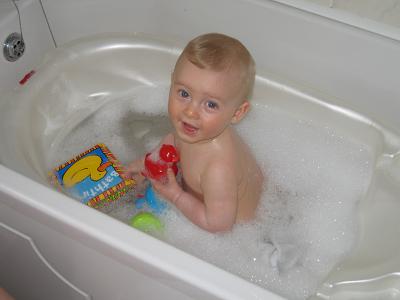 Me lavo
Yo  uso el jabón y yo…
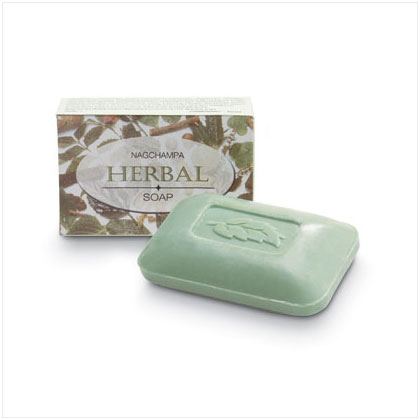 Se seca
Carmen usa la toalla y ella…
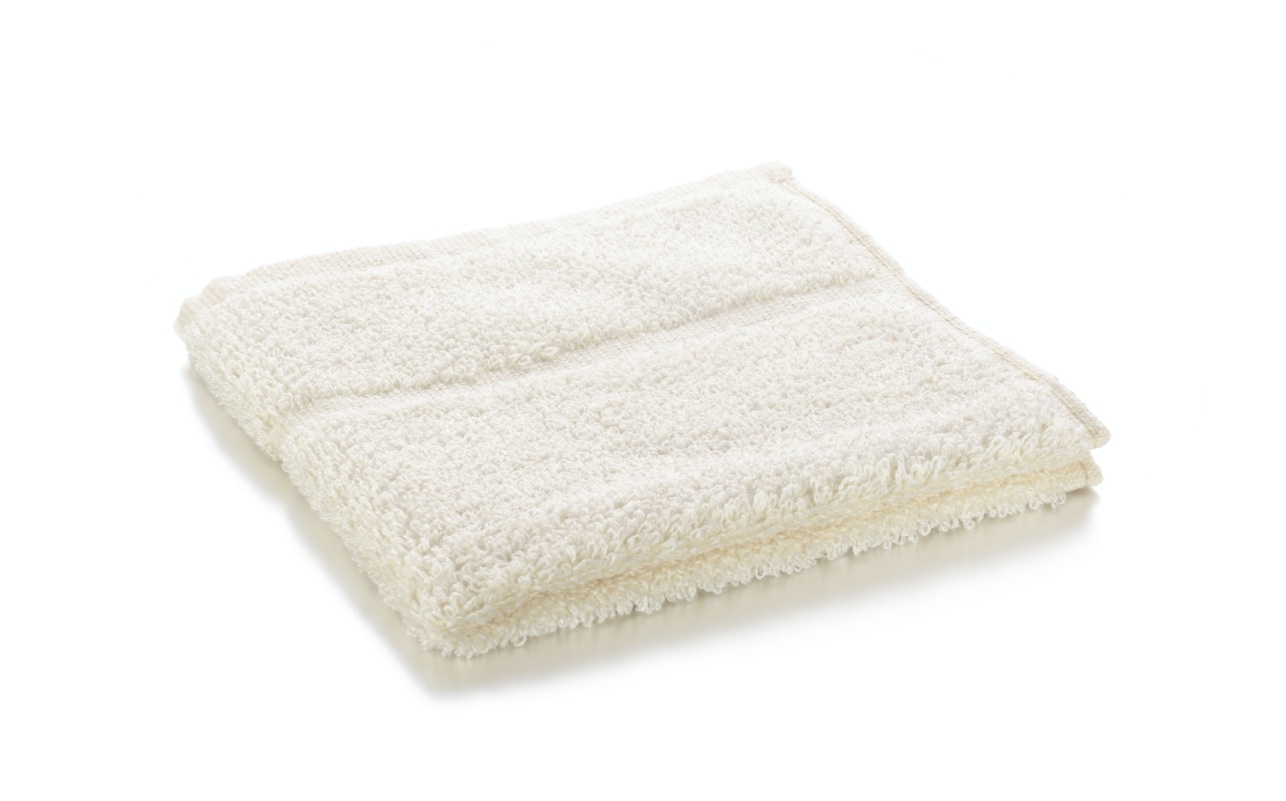 Se despierta
Susana se levanta.
Ella…
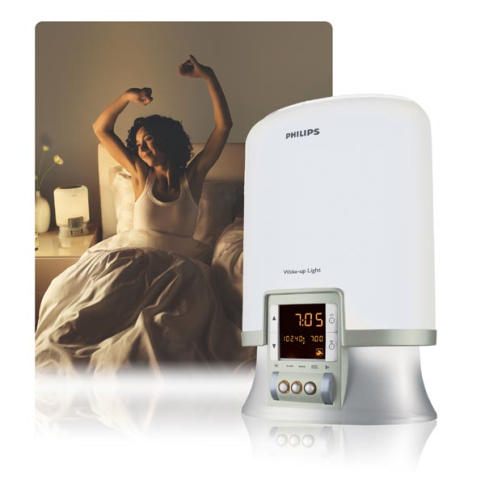 Se levanta
José sale de la cama
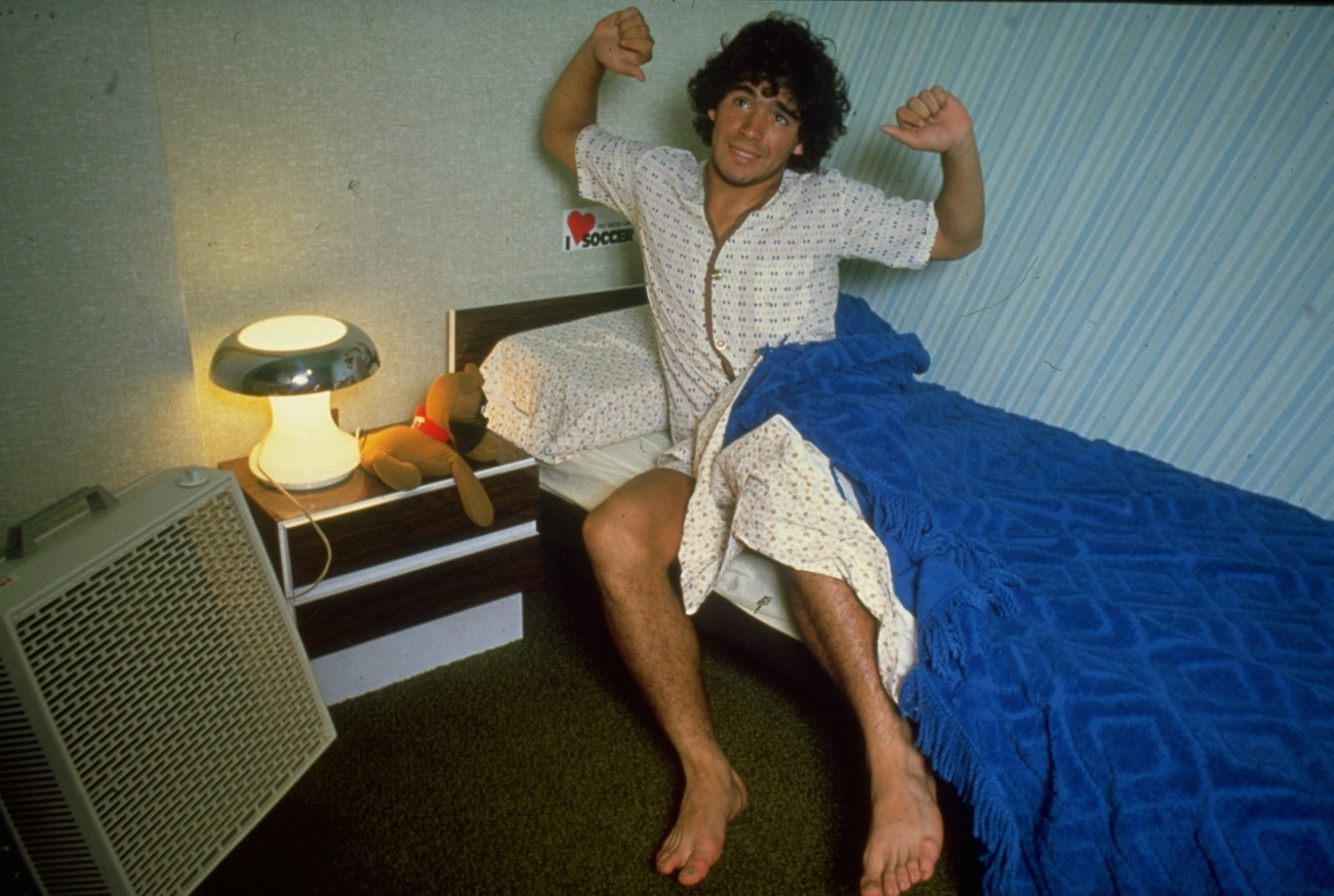 Se acuesta
Joelito duerme por la noche.
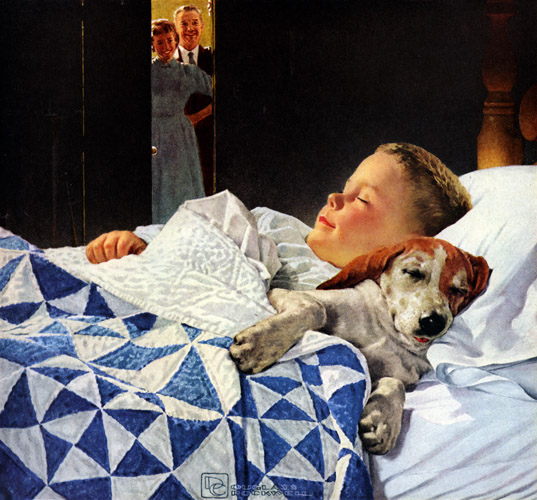 Se maquilla
Anita usa los cosméticos. Ella…
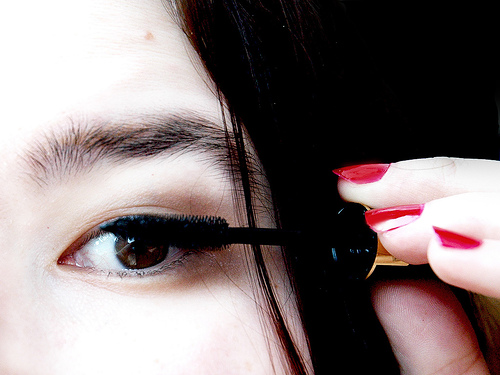 Nos maquillamos
Tú y yo usamos el maquillaje
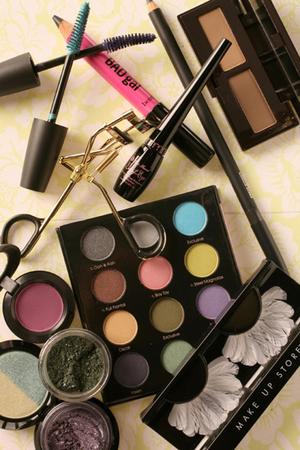 Te cepillas los dientes
Tú te lavas los dientes con
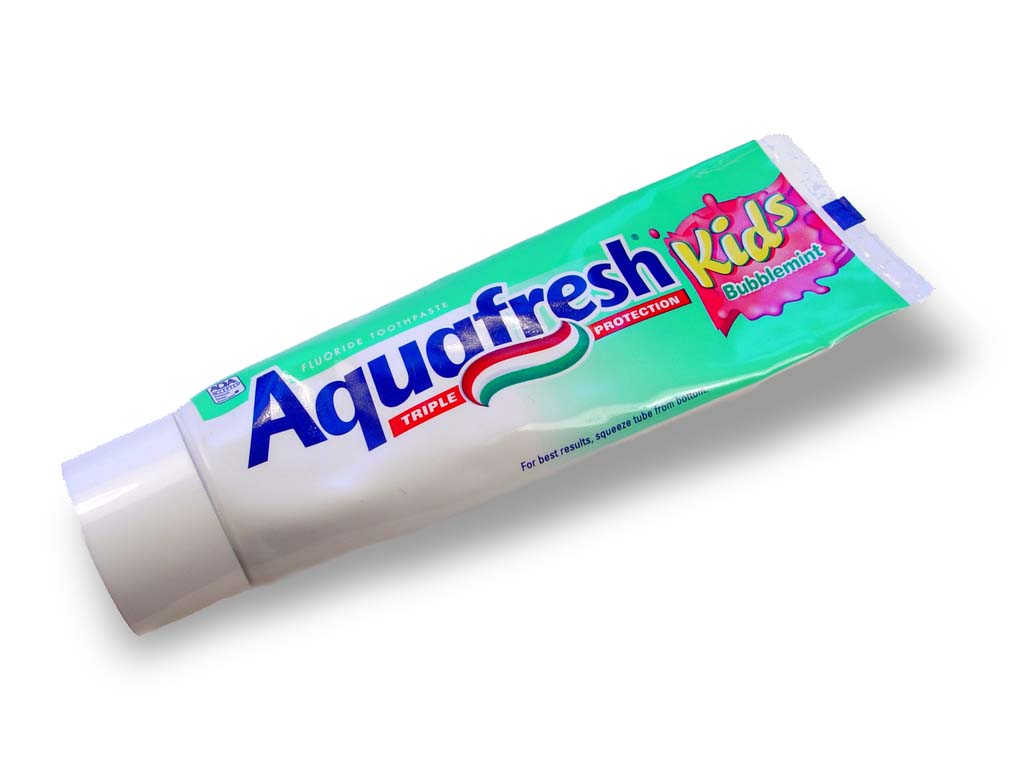 Me lavo los dientes
Me cepillo los dientes con el cepillo de dientes. Yo…
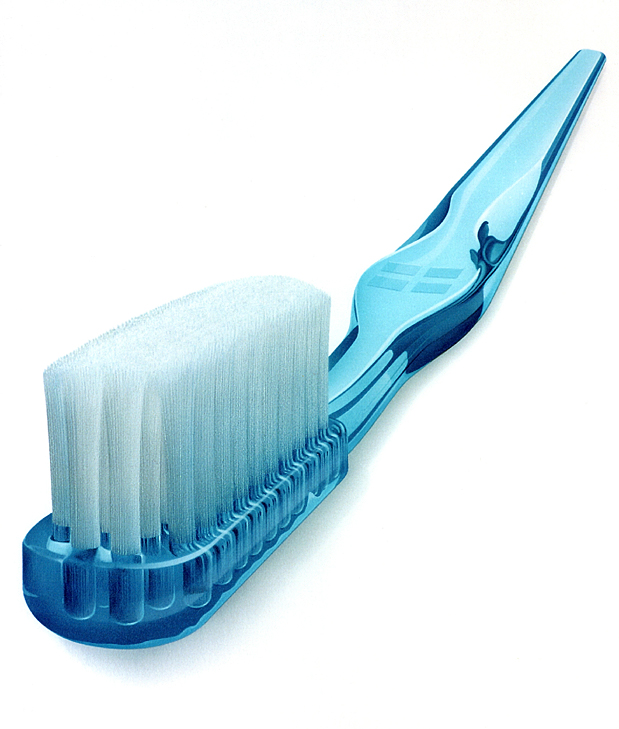 Se viste
Se pone la ropa. Pablito…
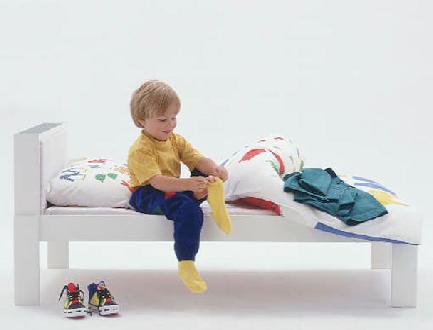 Se quita la ropa
Ana NO se viste. Ella…
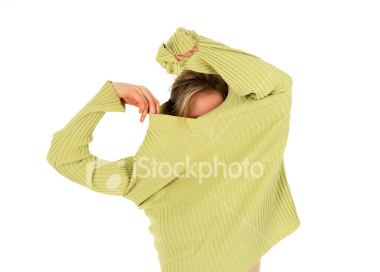 Se peina
Marta usa un peine. Ella…
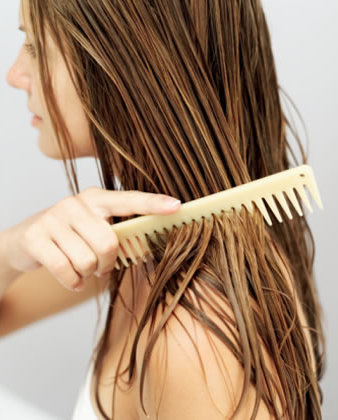 Nos peinamos
Usamos el peine. Nosotros…
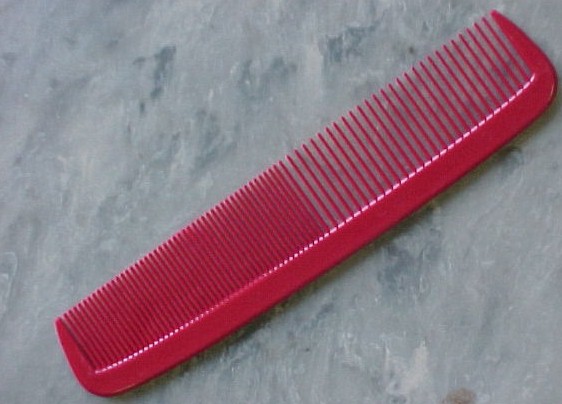 Me seco el pelo
Yo uso la secadora de pelo y yo…
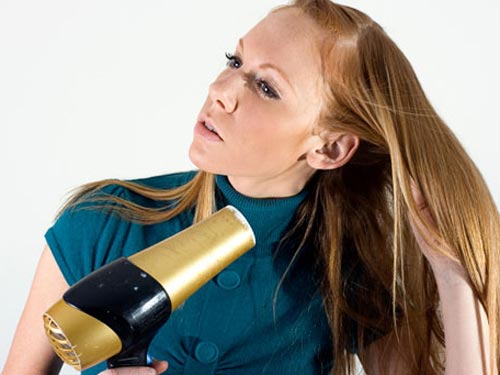 Se estira
Pedro hace ejercicios antes de jugar. Pedro…
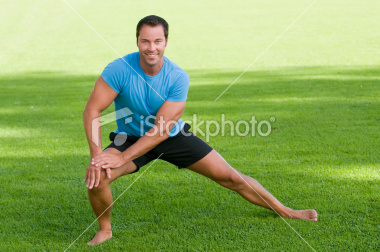 Se entrena
Ella practica mucho antes de jugar. Ella…
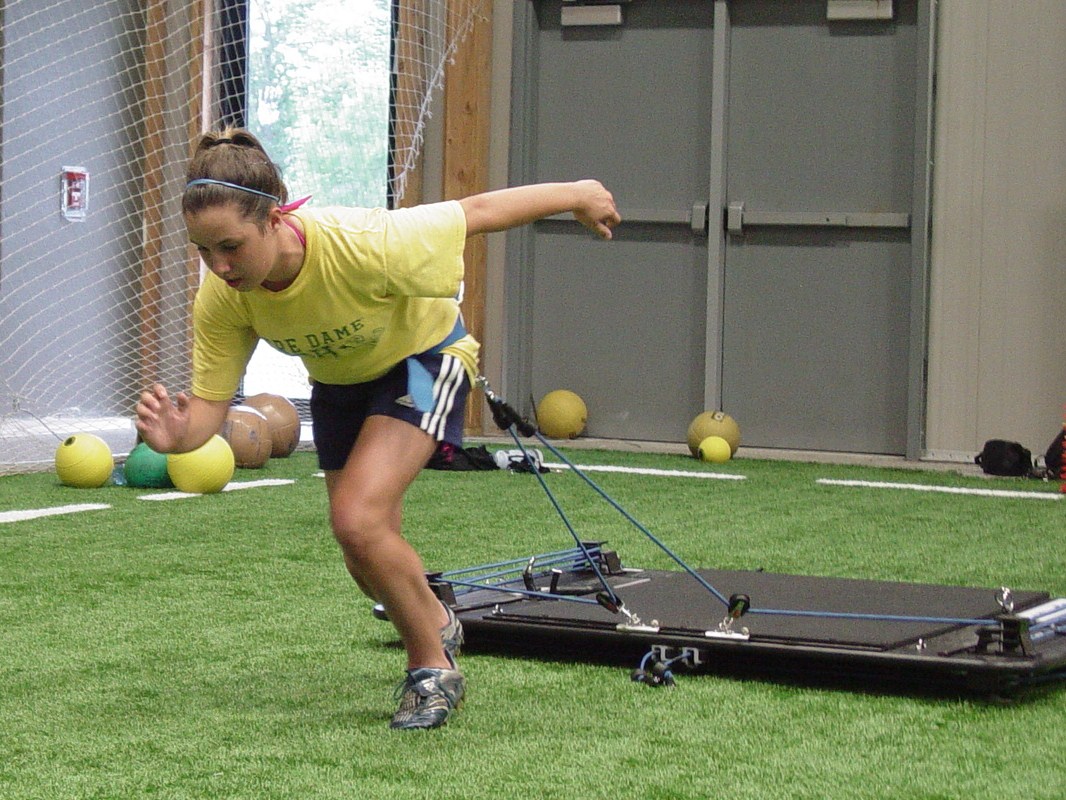 Se relaja
Leonardo no trabaja.
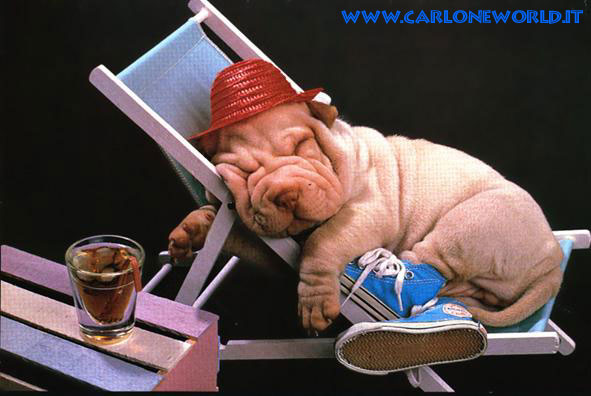